TESIS DE GRADO 
MAESTRÍA EN DOCENCIA UNIVERSITARIA XIII PROMOCIÓN

 LAS COMPETENCIAS INTERPERSONALES DE LOS ESTUDIANTES DE LA CARRERA DE ODONTOLOGÍA DE LA UNIVERSIDAD INTERNACIONAL DEL ECUADOR Y SU INCIDENCIA EN LA SATISFACCIÓN DEL PACIENTE ATENDIDO DURANTE LA PRÁCTICA CLÍNICA DEL SEGUNDO SEMESTRE DEL AÑO LECTIVO 2012-2013.
 
MAESTRANTES:
NIETO SALVADOR CRISTINA
SERRANO FLORES ALEXANDRA
El Problema de Investigación
Formulación del problema
Competencias Interpersonales
Satisfacción del paciente
Principios teóricos
Nivel de competencias
Nivel de satisfacción
Hipótesis
Objetivos
Determinar la incidencia de las competencias interpersonales de los estudiantes de Odontología en la satisfacción del paciente
Prácticas pre profesionales en la carrera de odontología de la UIDE
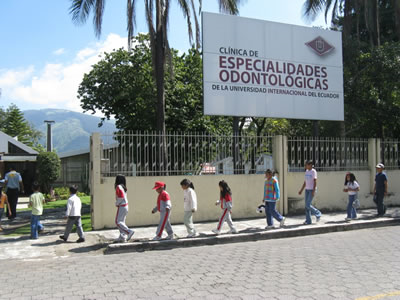 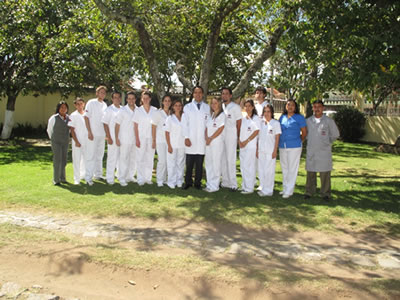 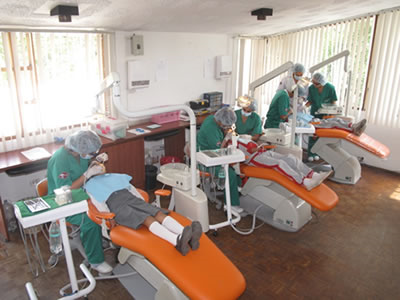 Formación basada en competencias
META
COMPETENCIA:
Formulación de la competencia
Construcción de criterios
Planeación de evidencias
Competencias interpersonales en profesionales de la salud
Nivel de satisfacción del paciente
Metodología
Tipo de investigación:  
Correlacional


Métodos: 
Recopilación bibliográfica e investigación de campo.
Población y Muestra
Recolección y procesamiento de la información
Instrumentos para la recolección:

Rúbrica de Evaluación de Competencias Interpersonales

Encuesta de Satisfacción del paciente
Procesamiento de la información:

Procesamiento cuantitativo: paquete informático Excel 2007.

Análisis cualitativo: marco teórico.
[Speaker Notes: 33 ítems valorados en escala de Likert de  5 puntos.  Miden cuatro factores: Empatía, Ética, Comunicación y Profesionalismo.
14 ítems valorados en escala de Likert de 5 puntos. Miden cuatro indicadores de satisfacción: Comunicación, Actitudes Profesionales, Competencia Técnica y Clima de Confianza.]
Operacionalización de Variables
Análisis e interpretación de resultados
Índices globales de competencias interpersonales
Relación de los factores con el índice global de competencias interpersonales
Resultados de Estudiantes agrupados por factor 
(Media global: 4,099)
Distribución de los factores
Prueba t para varianzas desiguales : Sexo, edad y nivel académico
[Speaker Notes: No existen diferencias significativas (p>0,05) en relación a las variables edad y sexo.

Existe una diferencia significativa (p<0,05) entre los índices obtenidos por los estudiantes de 10º semestre con relación a los de 8º y 6º.]
Caracterización del nivel de Satisfacción de los pacientes atendidos en la Clínica UIDE
Índices globales de satisfacción del paciente
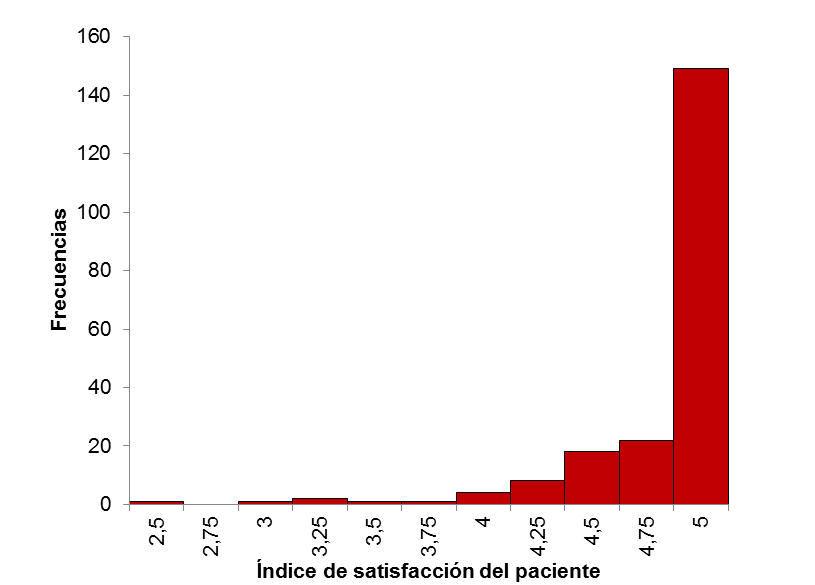 [Speaker Notes: En los cuatro factores la mediana es mayor a la media y equivale al valor máximo de la escala.
Esto nos indica que el comportamiento de la muestra en cada factor es similar al del índice global con una elevada concentración de datos hacia la derecha.]
Resultados de pacientes agrupados por factor
Media global: 4.798
[Speaker Notes: En todos los factores, la correlación se explica en mayor medida por la correspondencia de los índices con valor 5 con los índices globales.]
Distribución de los factores
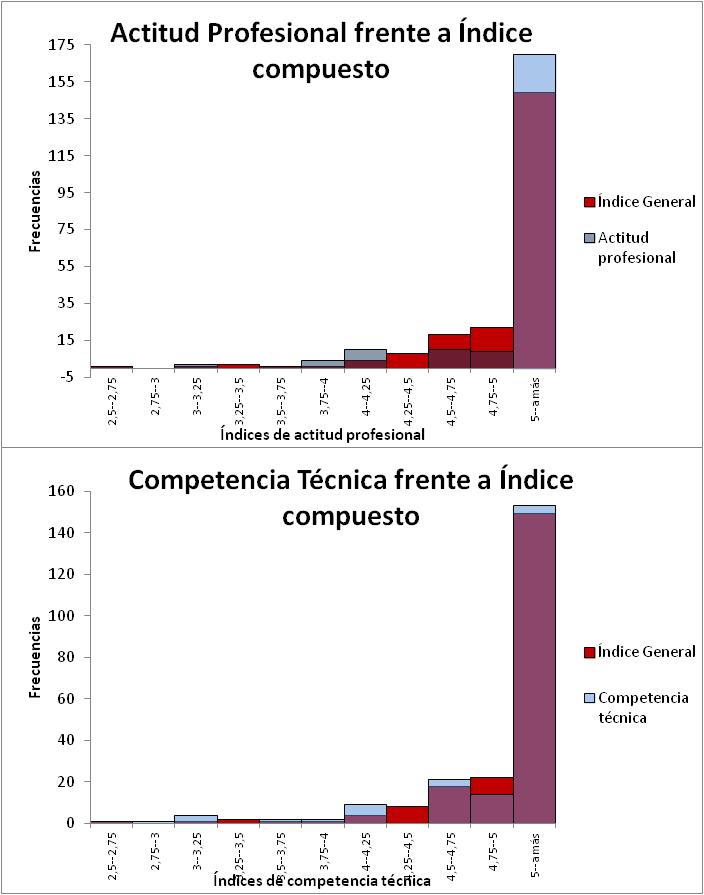 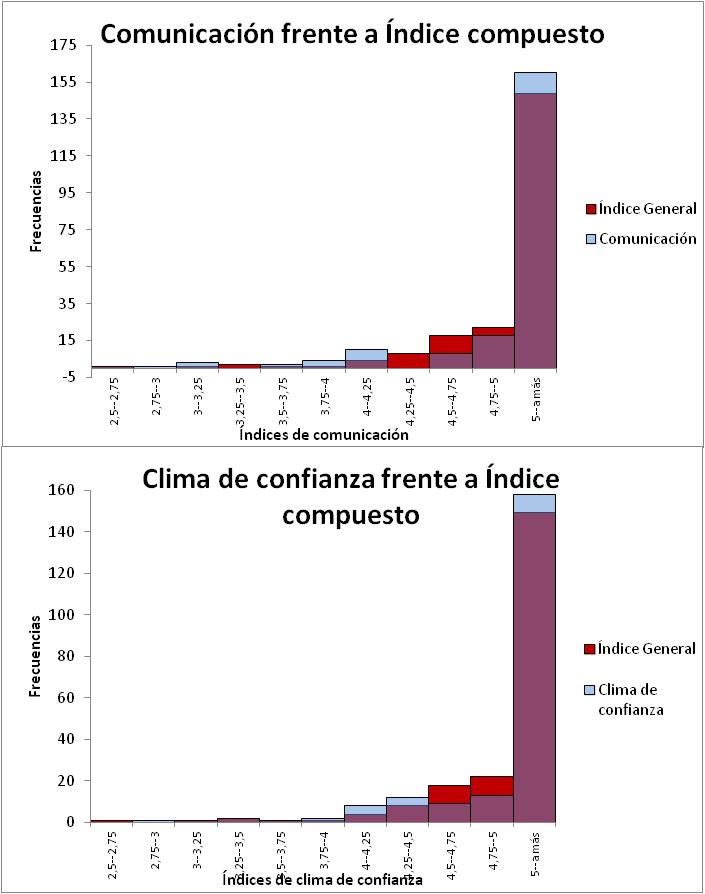 [Speaker Notes: En Comunicación y Clima de confianza, también los valores comprendidos en el rango 4.75 – 5 explican esta correlación.
Para el caso de Competencia técnica, los índices comprendidos entre 4.5 – 5 explicarían la correlación de este factor con el índice global.]
Prueba t para varianzas desiguales: Nivel socioeconómico
Se encontraron diferencias significativas (p<0,05) entre los pacientes de nivel socioeconómico Bajo en relación a los de nivel Medio y Alto.
[Speaker Notes: No existen diferencias significativas (p>0,05) relacionadas a los factores sexo, estado civil, domicilio, ocupación, nivel de instrucción y número de citas asistidas, así como tampoco relacionadas al nivel académico, edad  y sexo del estudiante que les atendió.]
Procedimiento de la prueba de Hipótesis
[Speaker Notes: Los factores Comunicación y Ética del estudiante tienen una correlación significativa con la Satisfacción del paciente, a diferencia de Empatía y Profesionalismo.

Los dos factores significativos actúan en direcciones opuestas. 

La variación en términos absolutos es mayor con la variación del factor Comunicación.
Existe una relación inversamente proporcional, estadísticamente no significativa, entre la VI y la VD.

Existe una correlación significativa entre el nivel socioeconómico del paciente y sus resultados en la encuesta (Nivel bajo).

Este modelo explica limitadamente la relación entre variables (Coeficiente de determinación = 4,3%)]
Conclusiones
“La educación no cambia el mundo, cambia a las personas que van a cambiar el mundo” Paulo Freire